Coordenada geográfica
Ricardo daniel
Martin segura
Mapa
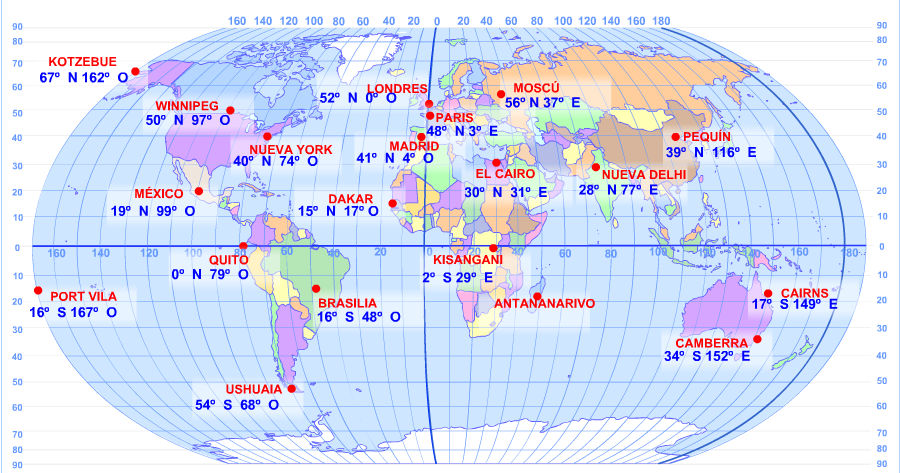